Il NUOVO ESAME DI STATO
LA VALUTAZIONE
A cura della Prof.ssa Filena Celozzi - Funzione Strumentale area 3
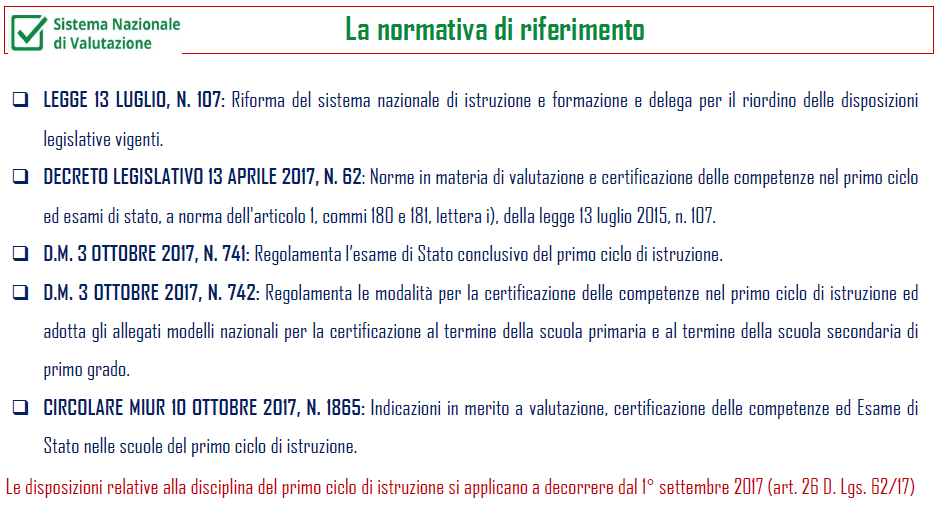 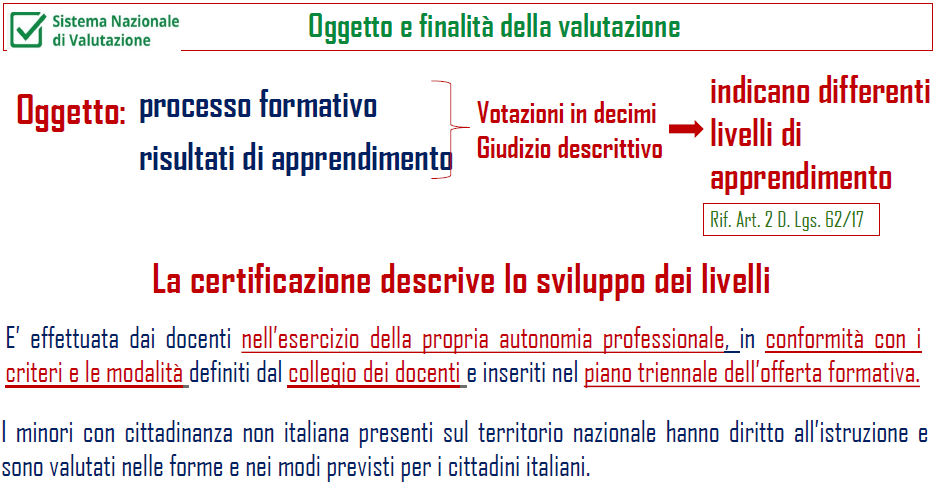 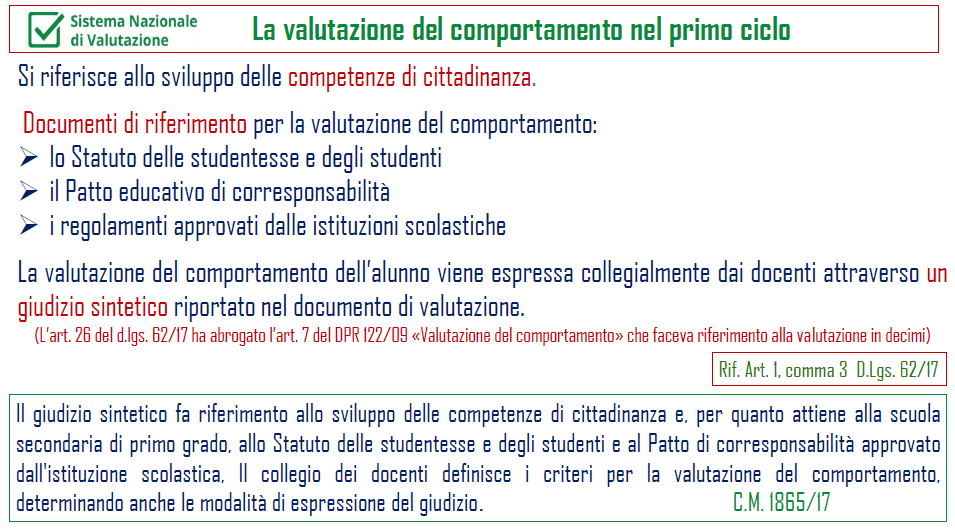 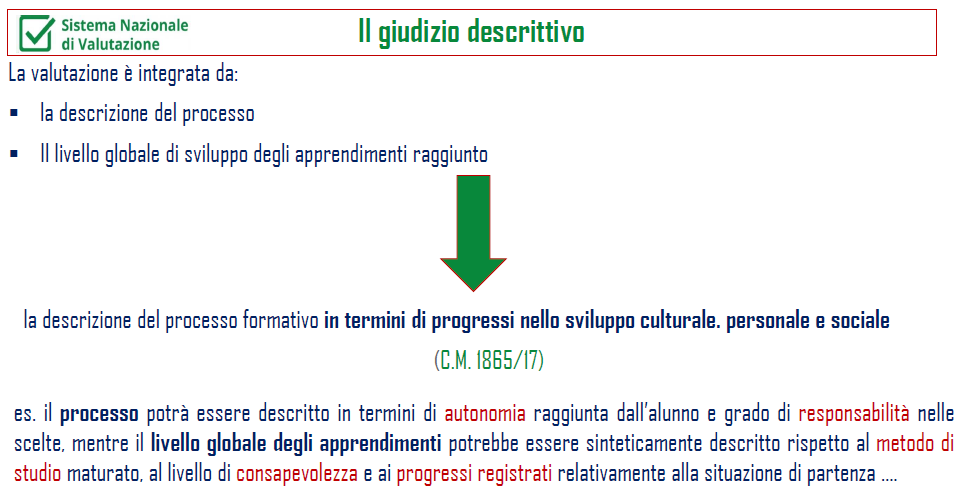 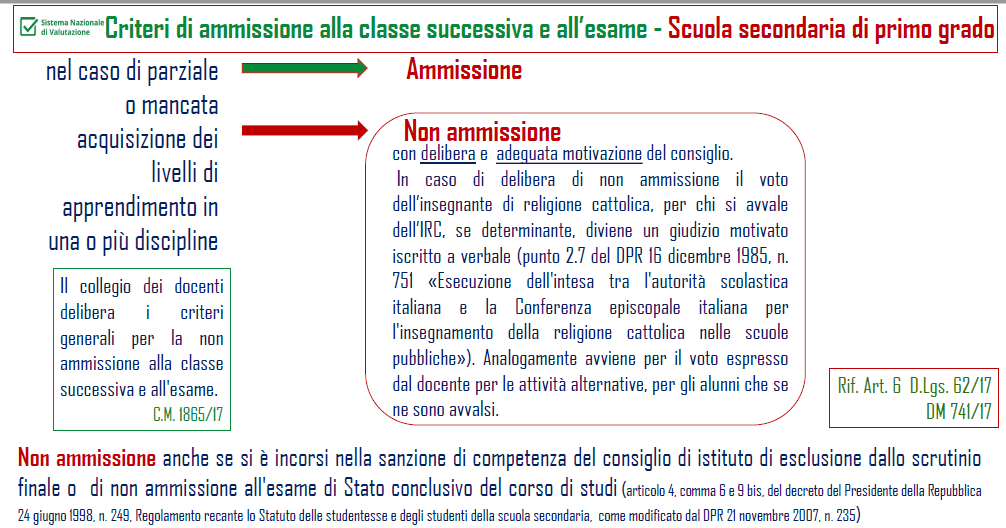 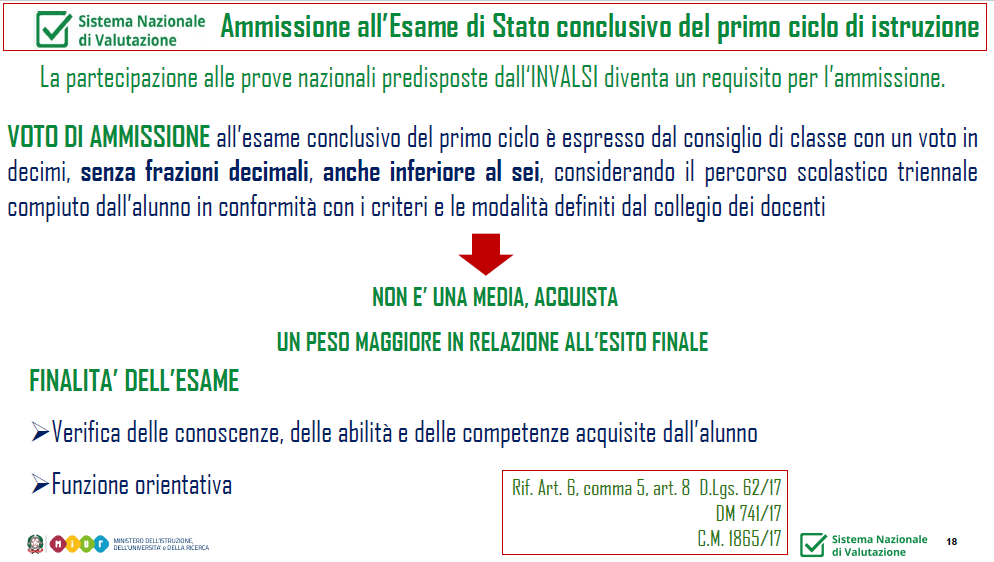 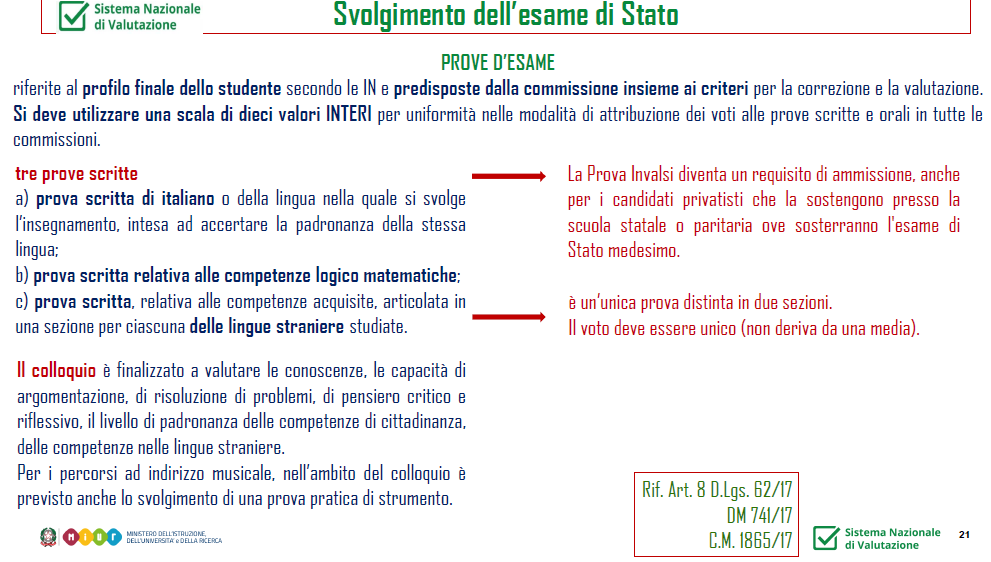 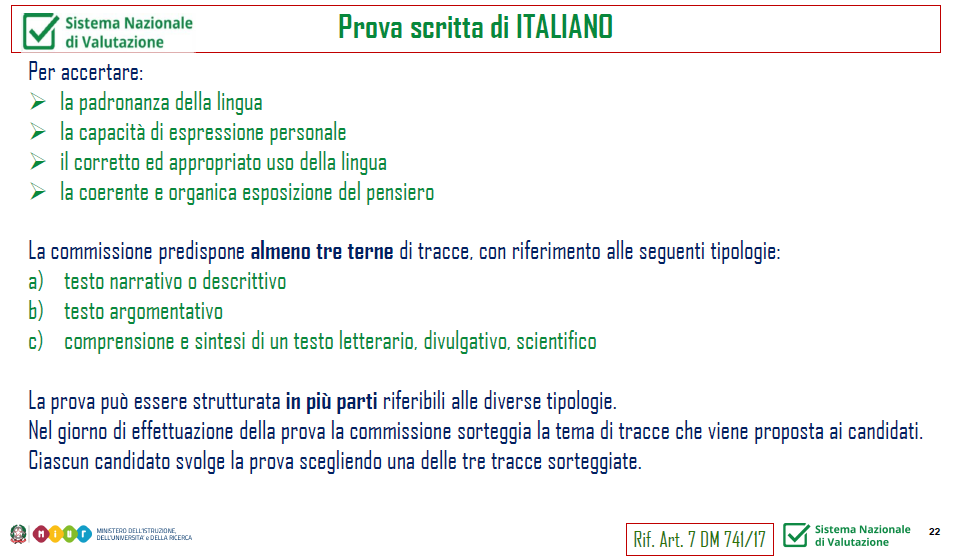 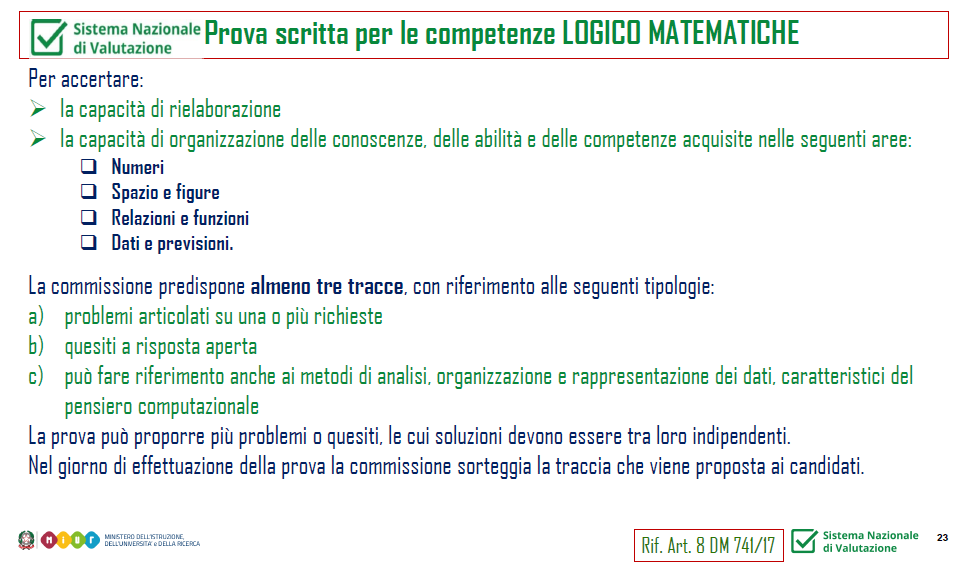 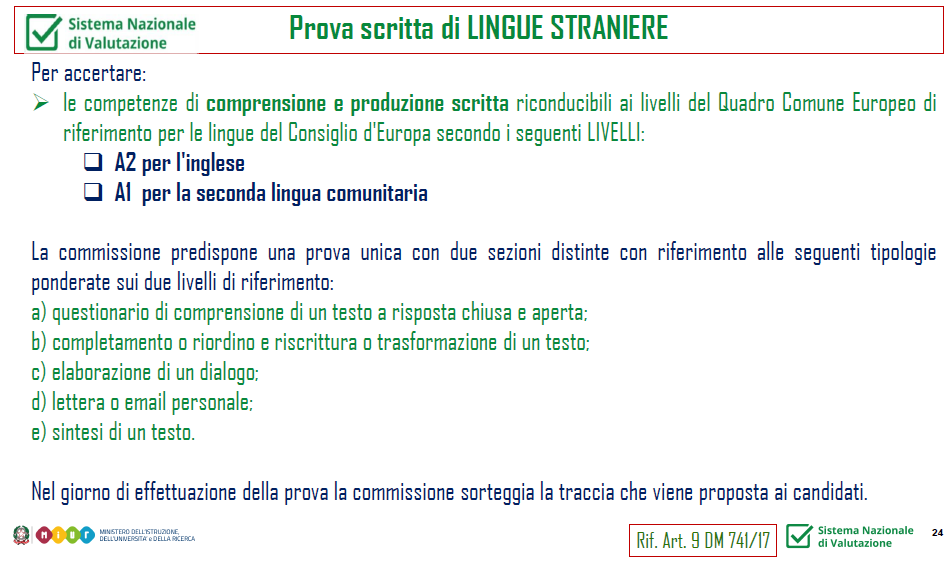 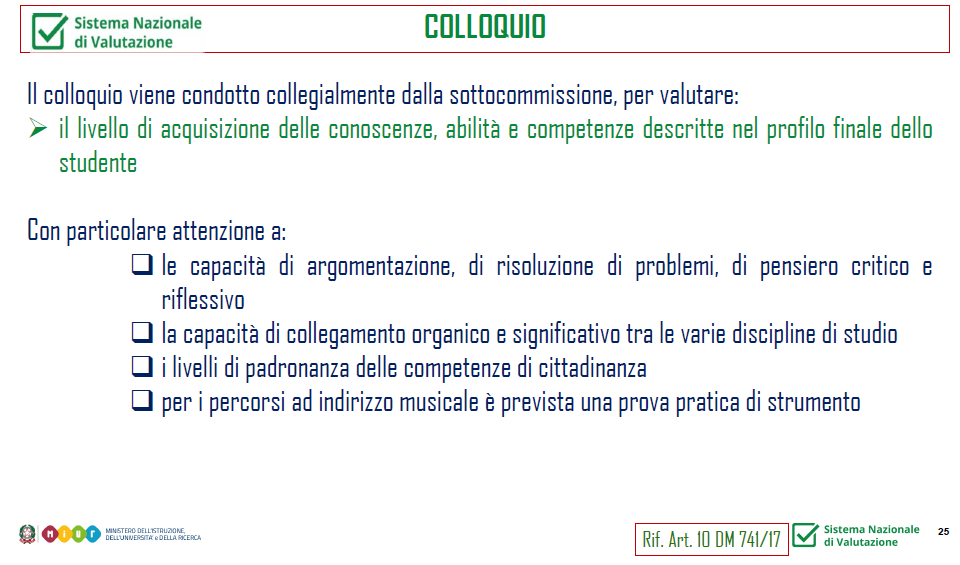 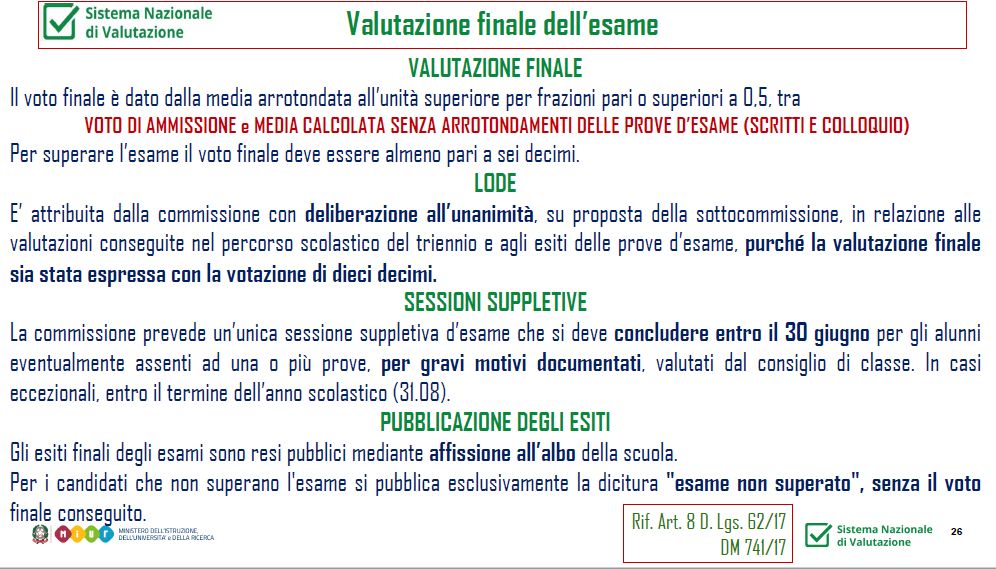 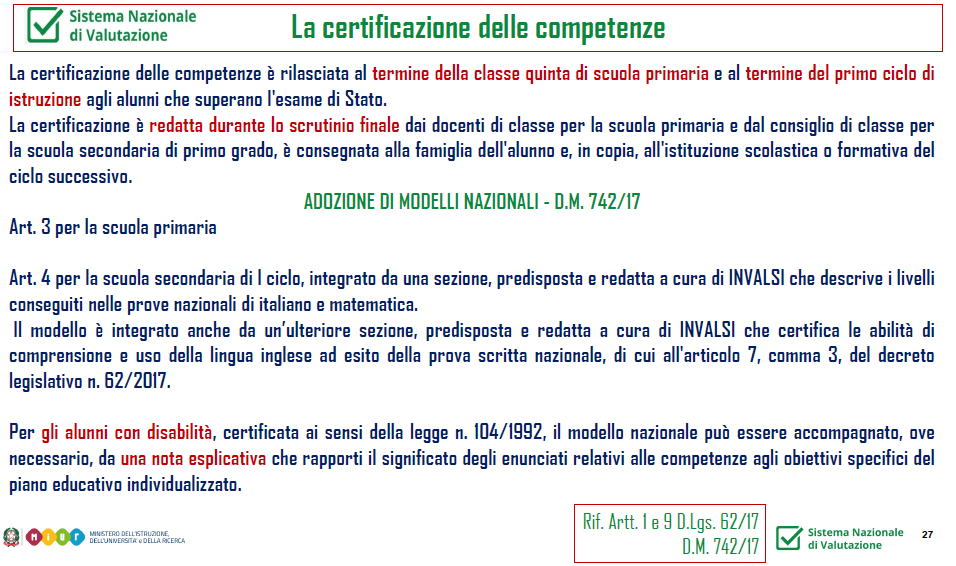